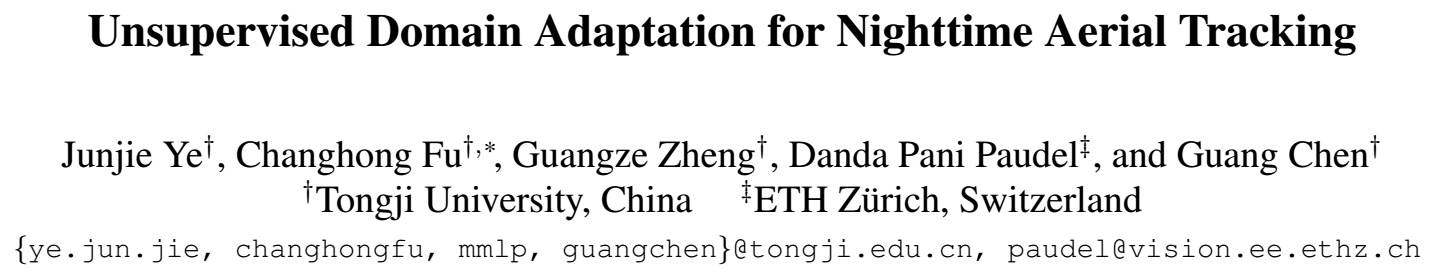 2022 CVPR
Nighttime Aerial Tracking benchmark，NAT2021
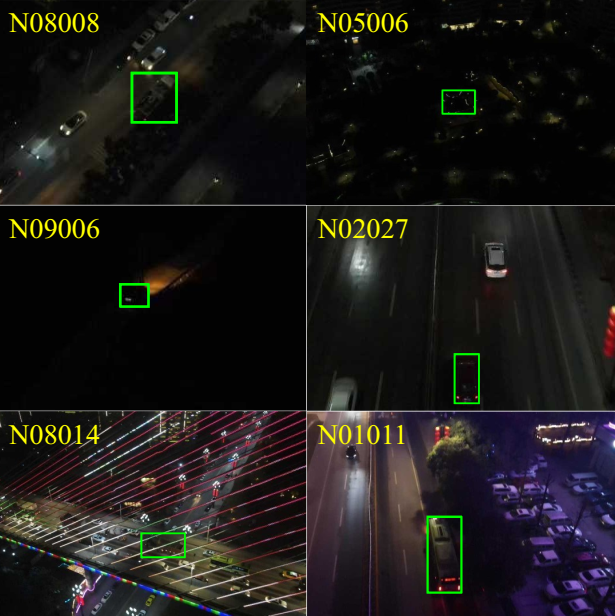 ---Captured in nighttime (low constrast, low brightness, 
     low signal-to-noise ratio) by UAV

---12 attributes
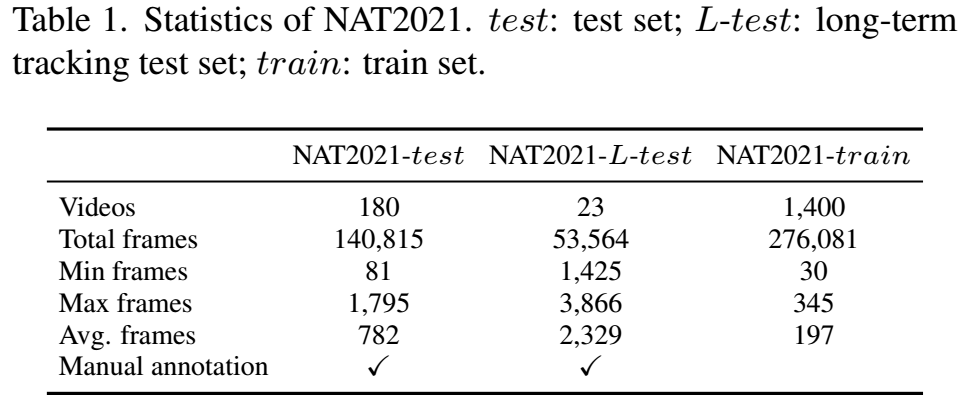 Unsupervised Domain Adaptive Tracking, UDAT
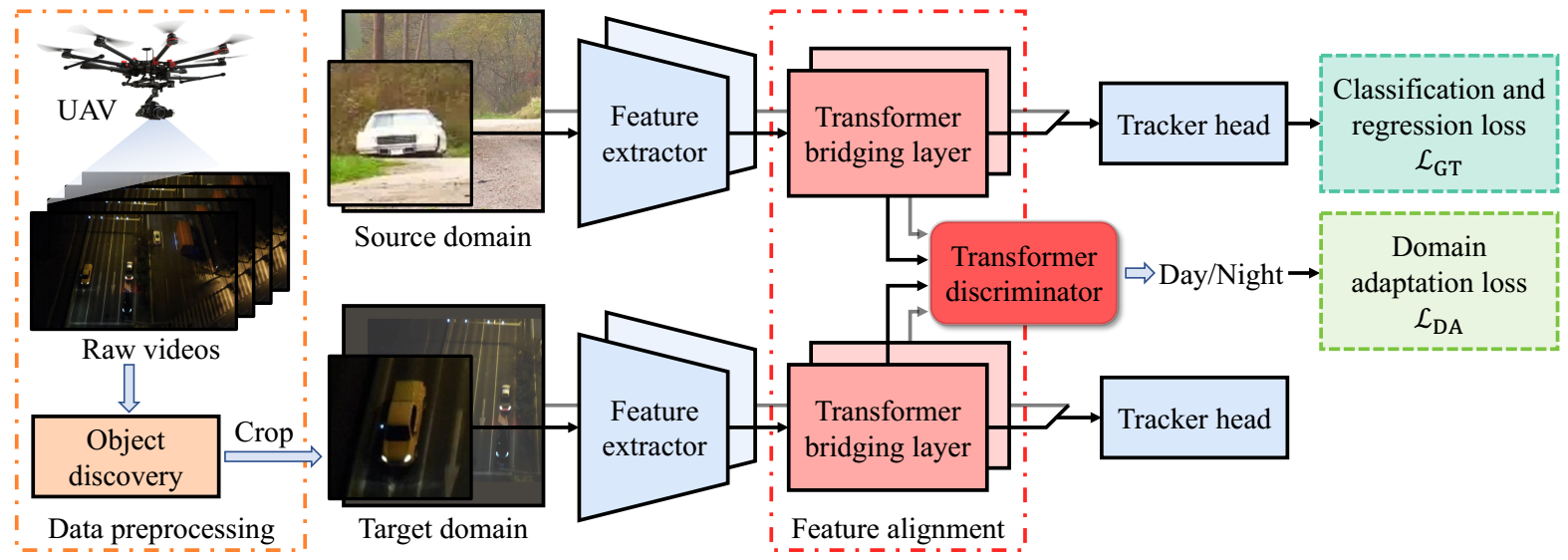 Data preprocessing: low-light enhancement, salient object detection, and dynamic programming.
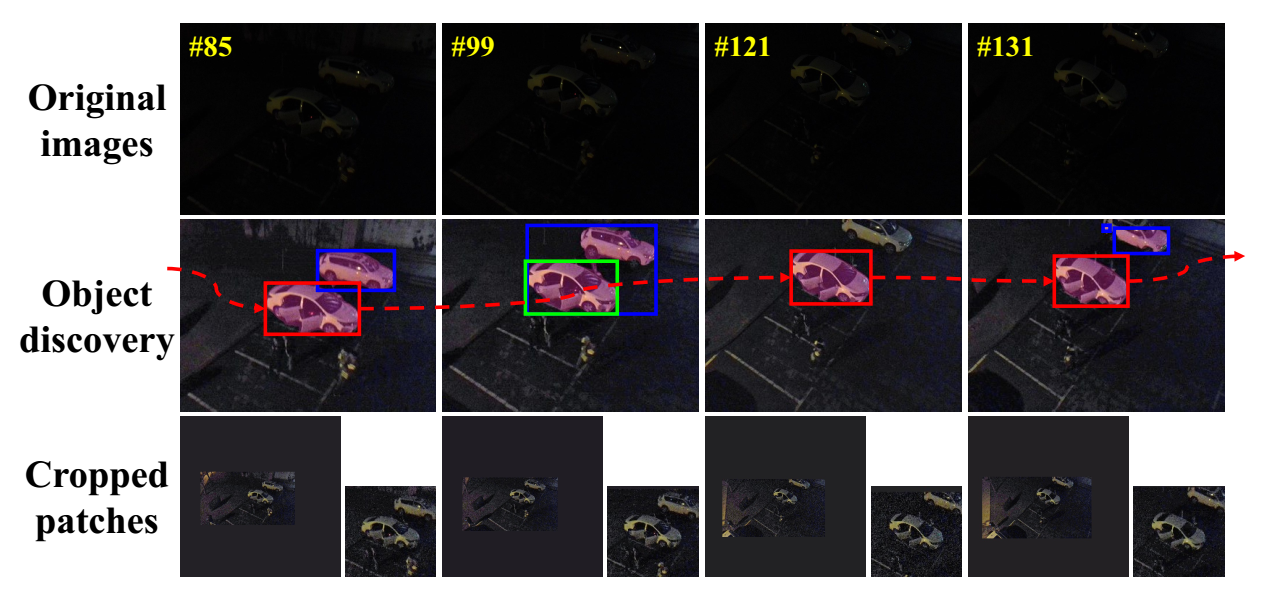 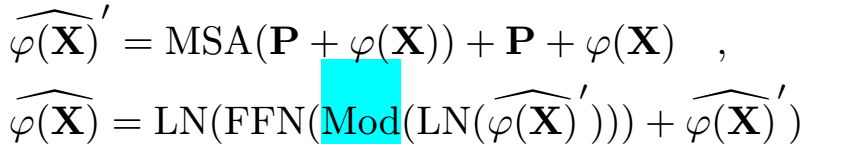 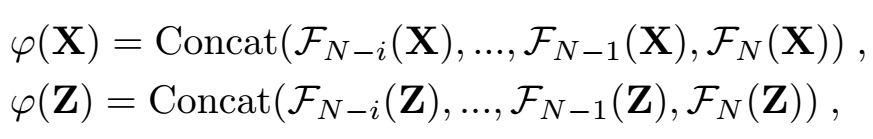 Unsupervised Domain Adaptive Tracking, UDAT
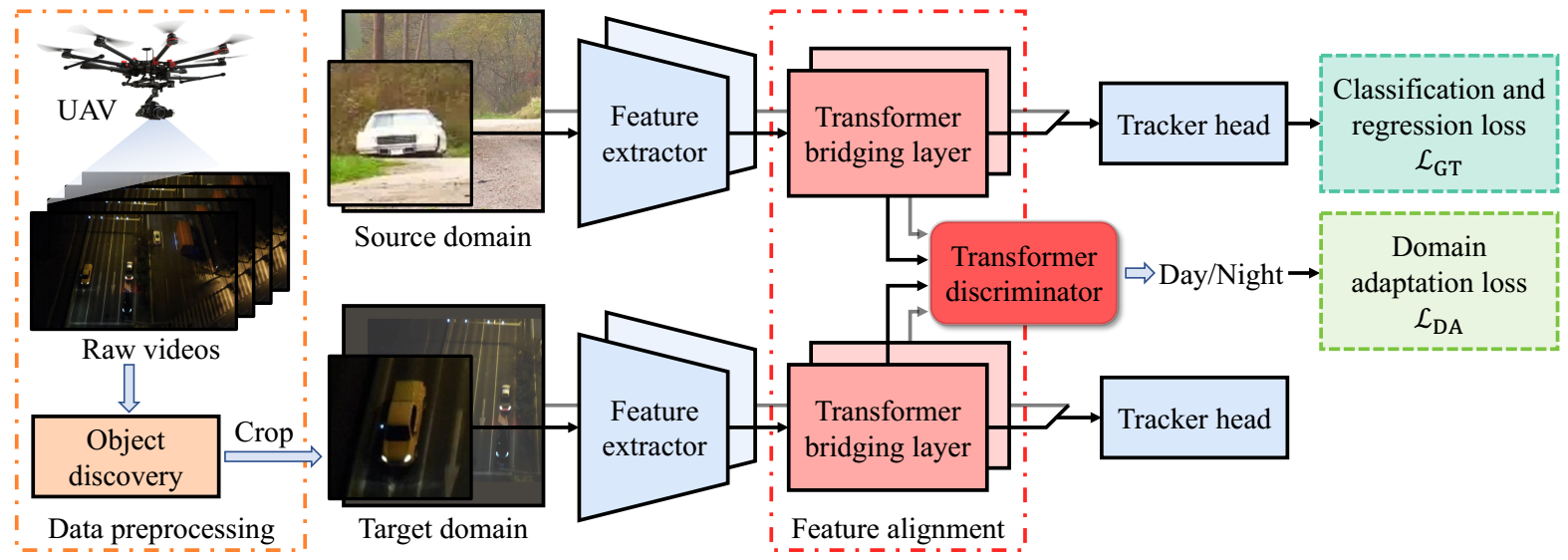 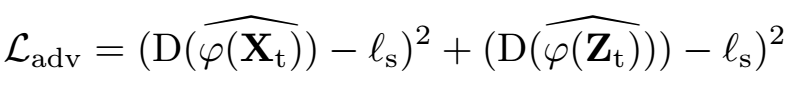 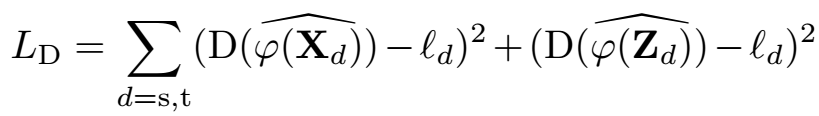 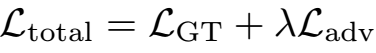 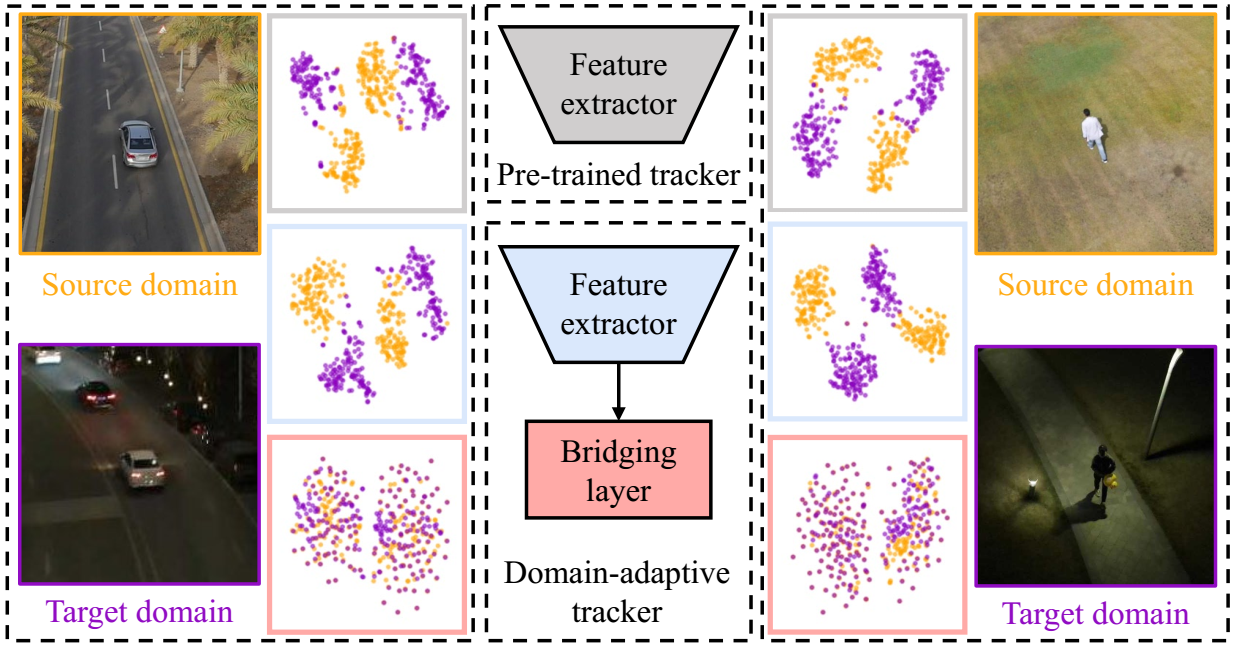 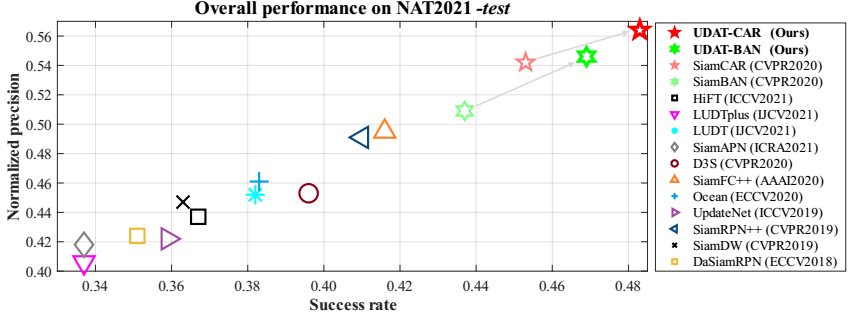 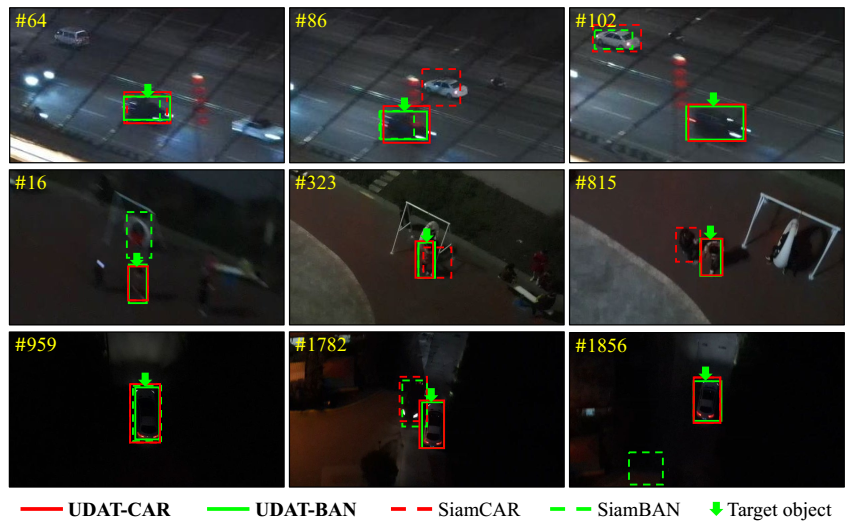 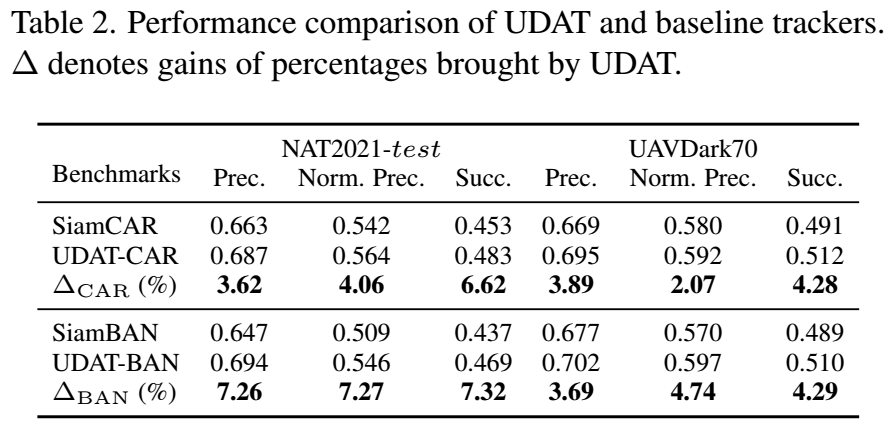 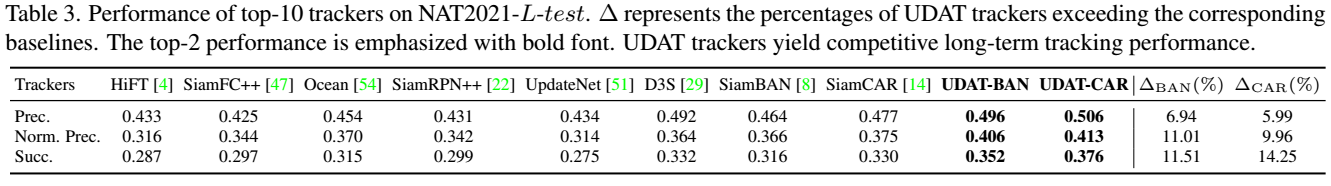 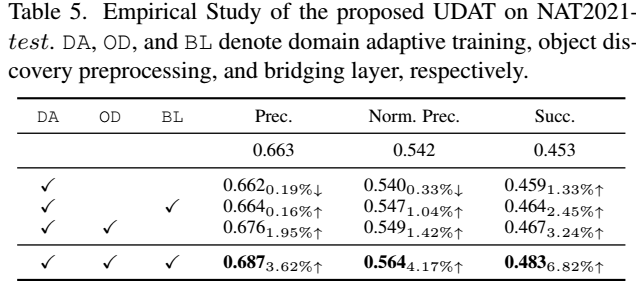 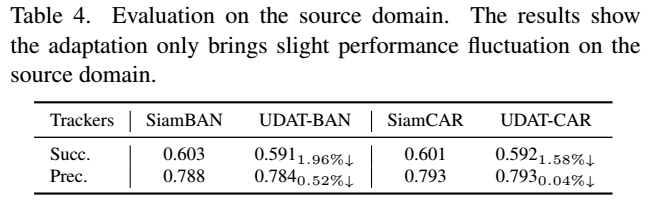